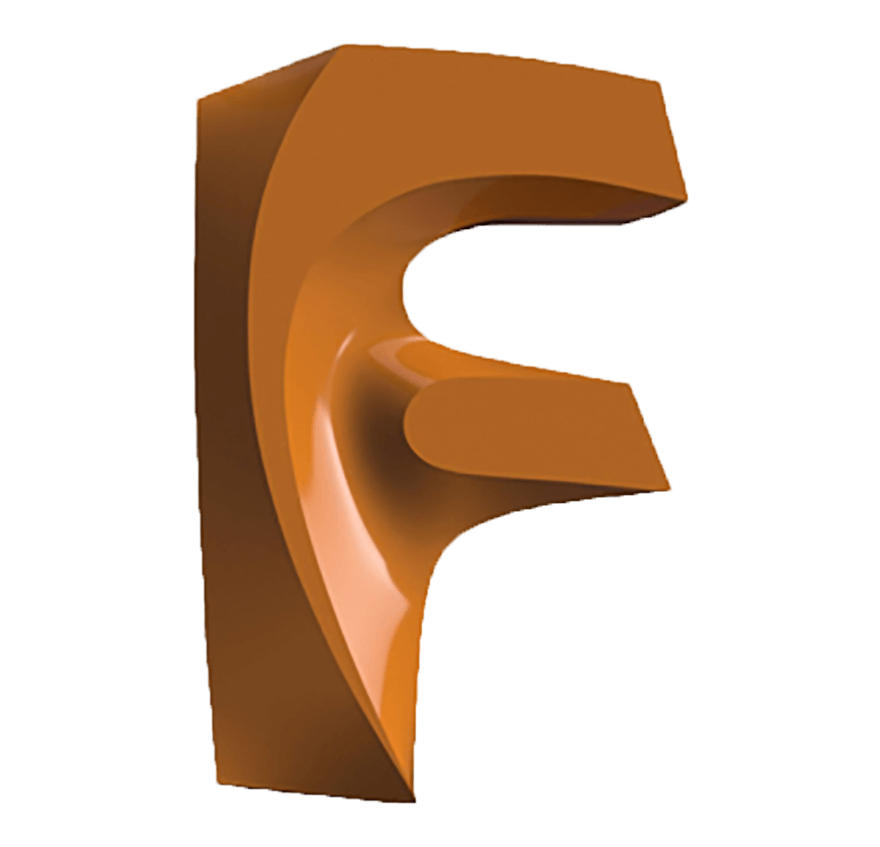 Fusion 360 İki Boyutlu Çizim Komutları
1.2. İKİ BOYUTLU ÇİZİM KOMUTLARI1.2.1. Komut Giriş Yöntemleri1.2.2. Line (Çizgi) Komutu1.2.3. Circle (Çember) Komutu1.2.4. Sketch Dimension (Ölçülendirme) Komutu1.2.5. Arc (Yay) Komutu1.2.6. Rectangle (Dikdörtgen) Komutu
3.Hafta
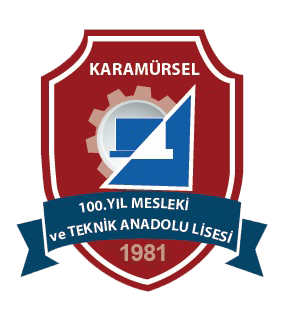 Makine ve Tasarım Teknolojisi Alanı
Makine ve Tasarım Teknolojisi Alanı
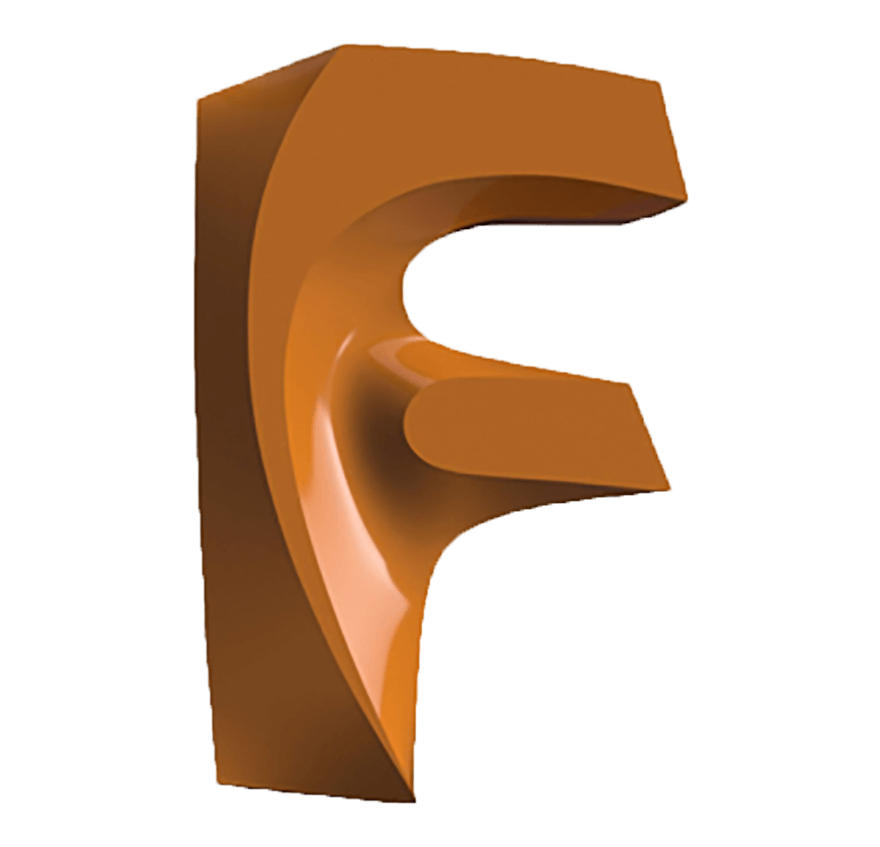 İki Boyutlu Çizim Komutları
1.2.İki Boyutlu Çizim:
Bilgisayar Destekli Tasarım programlarında çizim mantığı bütün CAD programları için aynıdır. 
Katı model oluşturma işlem sırası şu şekildedir:
Belirlenecek temel üç çizim düzleminin birinde tasarım yapılır 
Çizim düzleminden çıkılır 
Üç boyutlu katı oluşturma komutları yardımı ile iki boyutlu tasarım üç boyutlu hâle getirilir
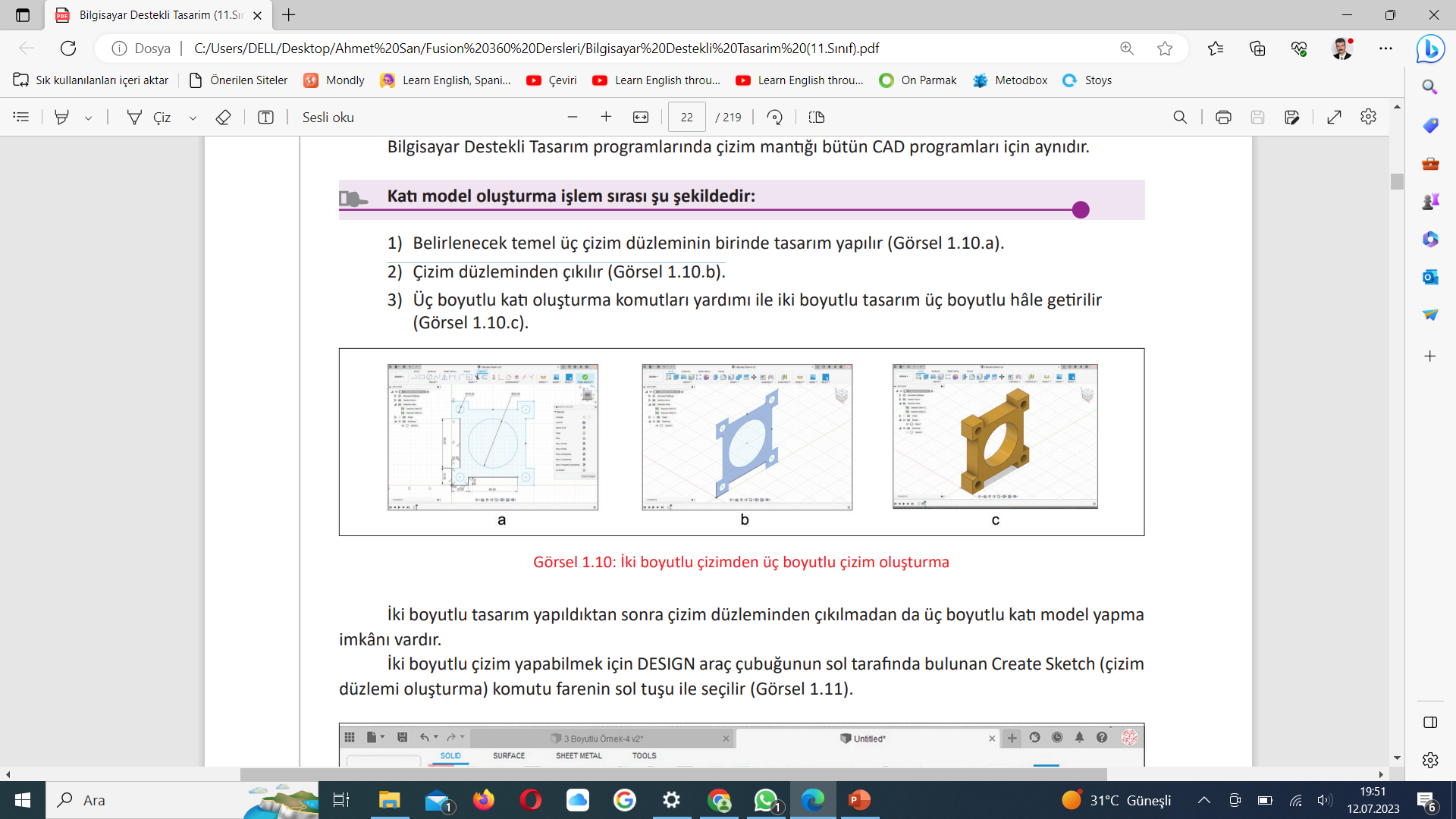 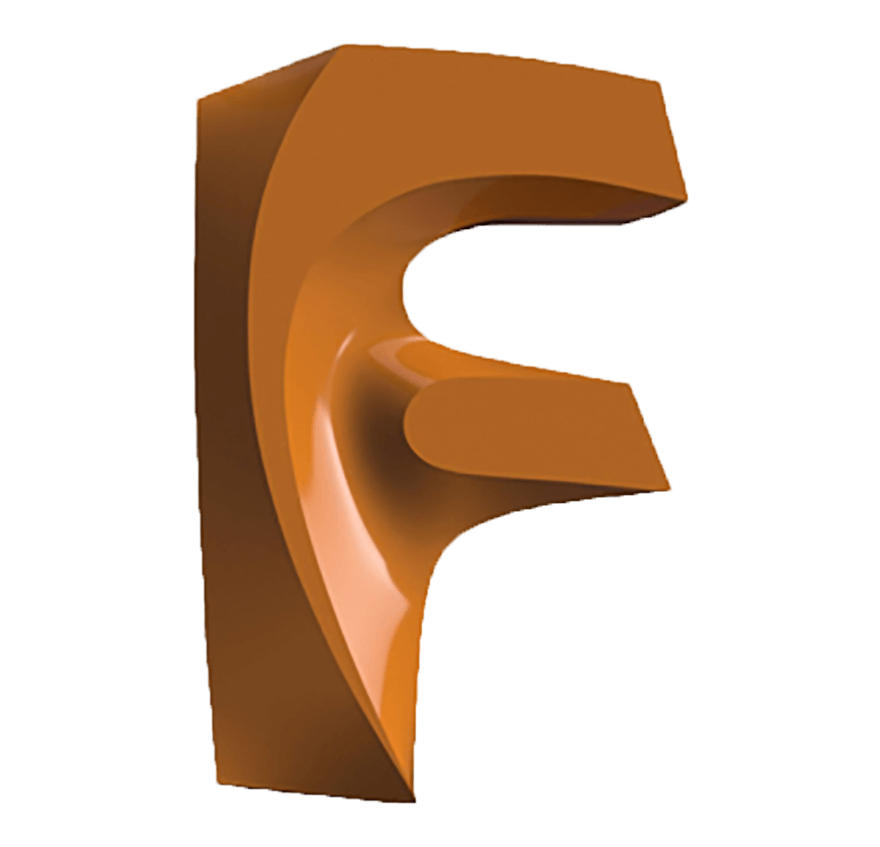 İki Boyutlu Çizim Komutları
1.2.İki Boyutlu Çizim:
	İki boyutlu tasarım yapıldıktan sonra çizim düzleminden çıkılmadan da üç boyutlu katı model yapma imkânı vardır.
 	İki boyutlu çizim yapabilmek için DESIGN araç çubuğunun sol tarafında bulunan Create Sketch (çizim düzlemi oluşturma) komutu farenin sol tuşu ile seçilir
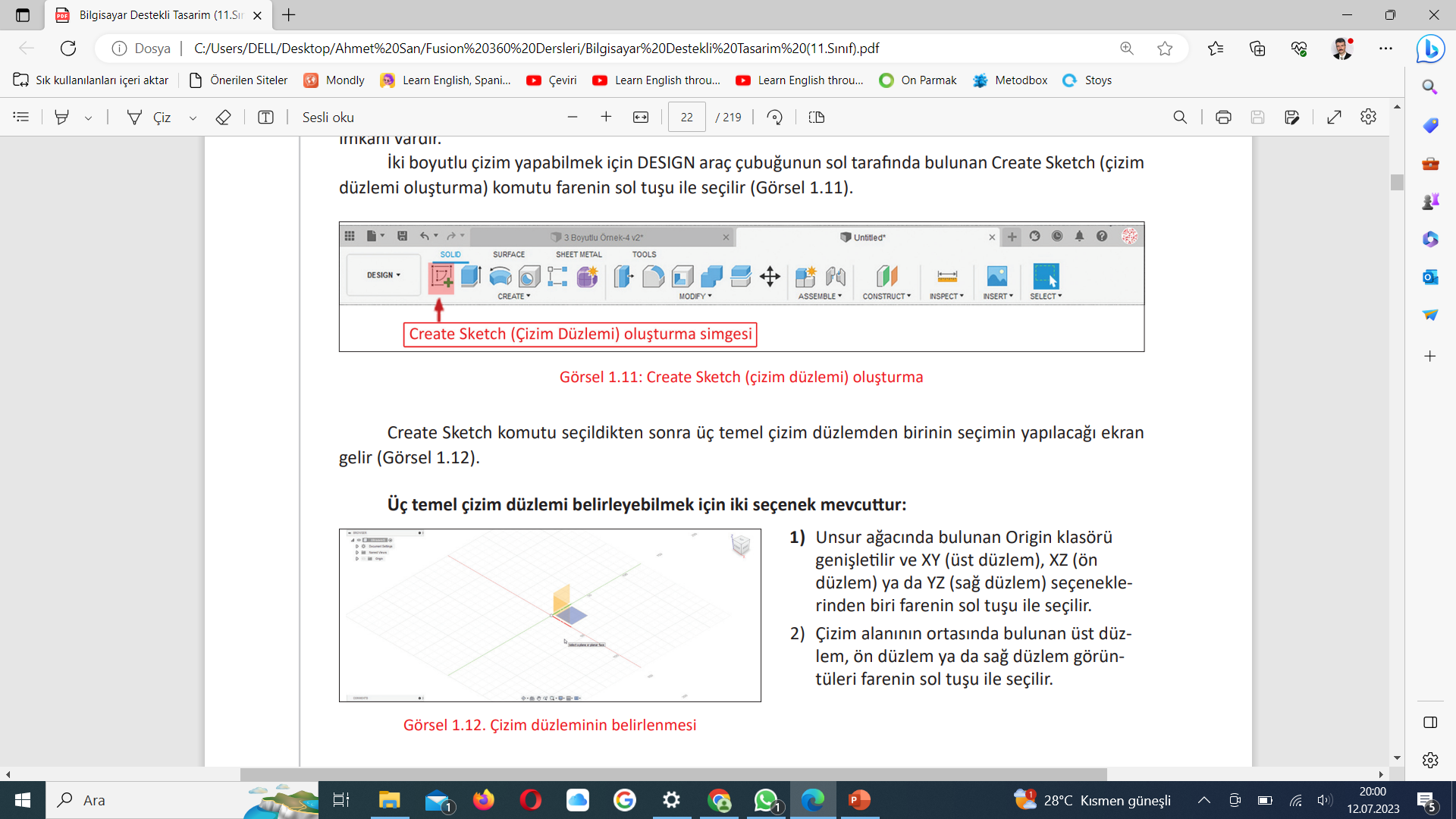 Create Sketch komutu seçildikten sonra üç temel çizim düzlemden birinin seçimin yapılacağı ekran gelir.

Üç temel çizim düzlemi belirleyebilmek için iki seçenek mevcuttur: 
1) Unsur ağacında bulunan Origin klasörü genişletilir ve XY (üst düzlem), XZ (ön düzlem) ya da YZ (sağ düzlem) seçeneklerinden biri farenin sol tuşu ile seçilir. 2) Çizim alanının ortasında bulunan üst düzlem, ön düzlem ya da sağ düzlem görüntüleri farenin sol tuşu ile seçilir
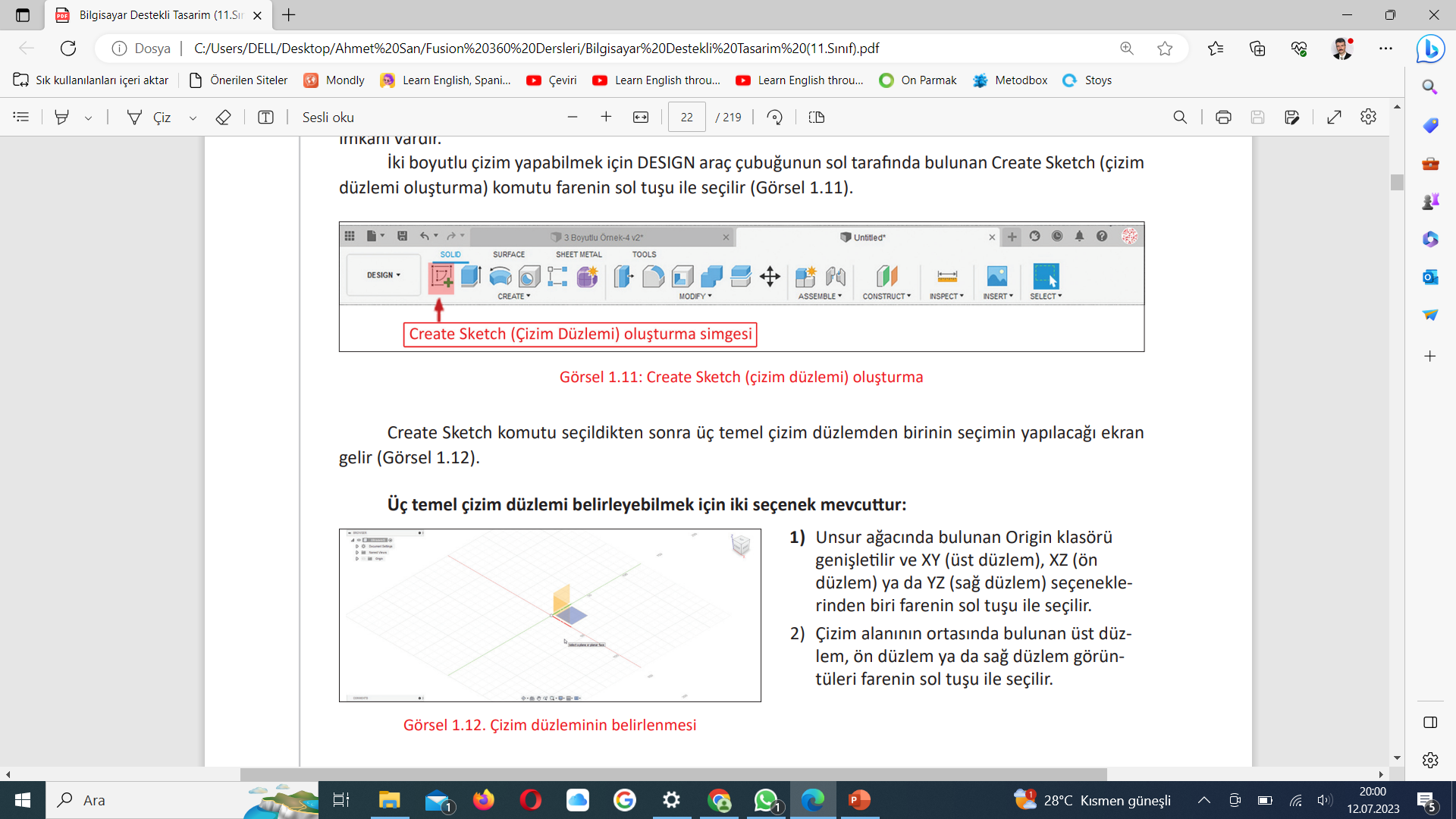 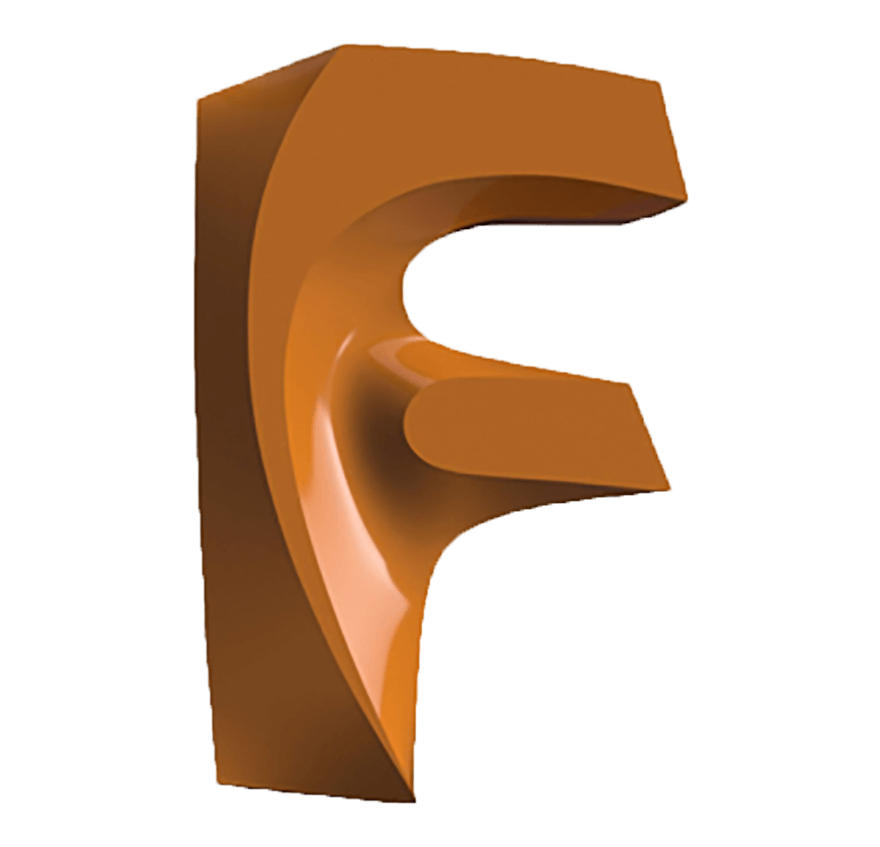 İki Boyutlu Çizim Komutları
1.2.1. Komut Giriş Yöntemleri
	Çizim düzlemi belirlendikten sonra araç çubuğu bölümünde iki boyutlu çizim komutlarını barındıran SKETCH araç çubuğu görüntülenir.













İki boyutlu çizim komutlarına üç değişik şekilde girilebilir. Bunlar:
Araç çubuğundaki komutlara farenin sol tuşu ile bir kez basılır  
Araç çubuğunun alt kısmında bulunan CREATE bölümünün sağ tarafındaki ok işaretine farenin sol tuşu ile bir kez basılır ve açılan menüden istenen komut farenin sol tuşu seçilir  
Komut kısa yolu klavyeden yazılır ve ENTER tuşuna basılır
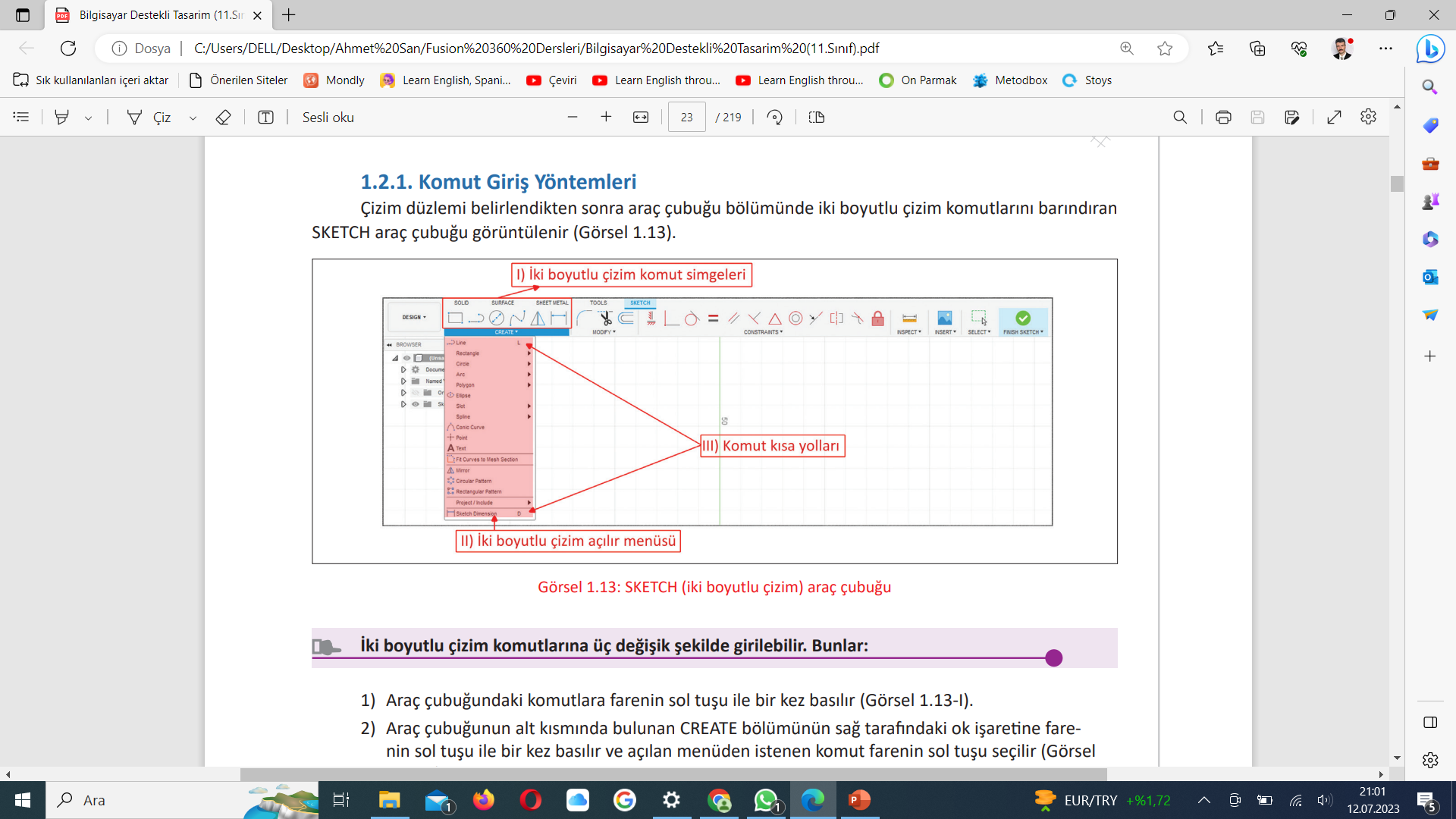 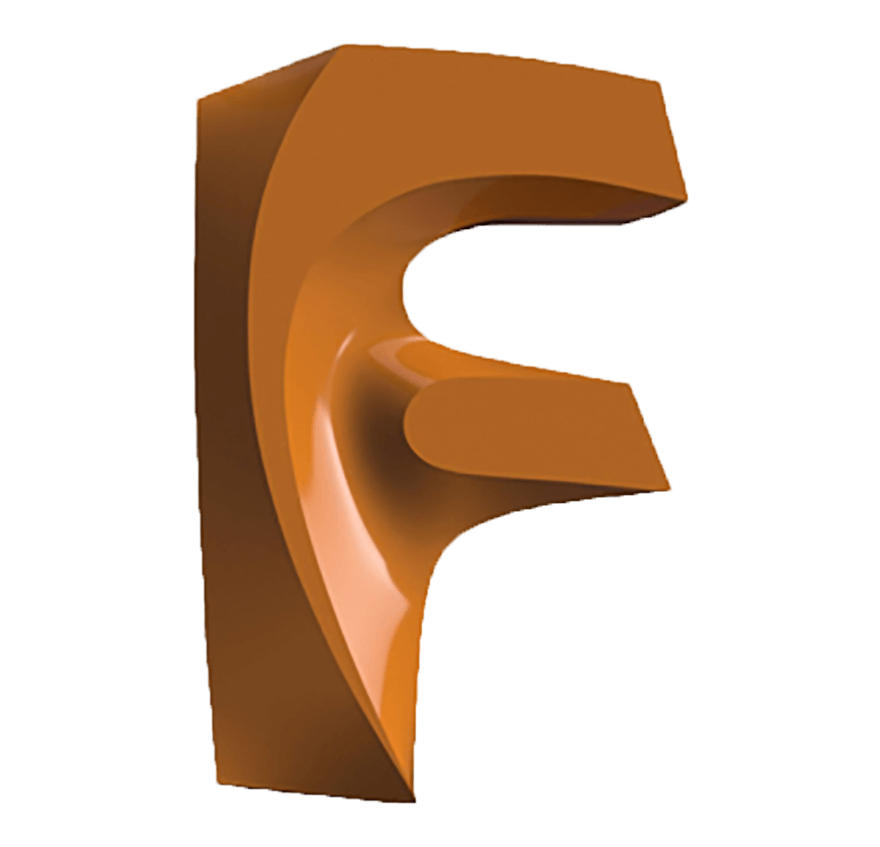 İki Boyutlu Çizim Komutları
1.2.İki Boyutlu Çizim:
	Komut seçimi yapılmadan önce ve yapıldıktan sonra çizim alanında iki boyutlu çizim ile ilgili özelliklerin değiştirilebileceği bir palet ekrana gelir Bu panelde yapılacak olan değişiklikler sonrasında yapılacak olan iki boyutlu çizimler için de geçerli olacaktır.
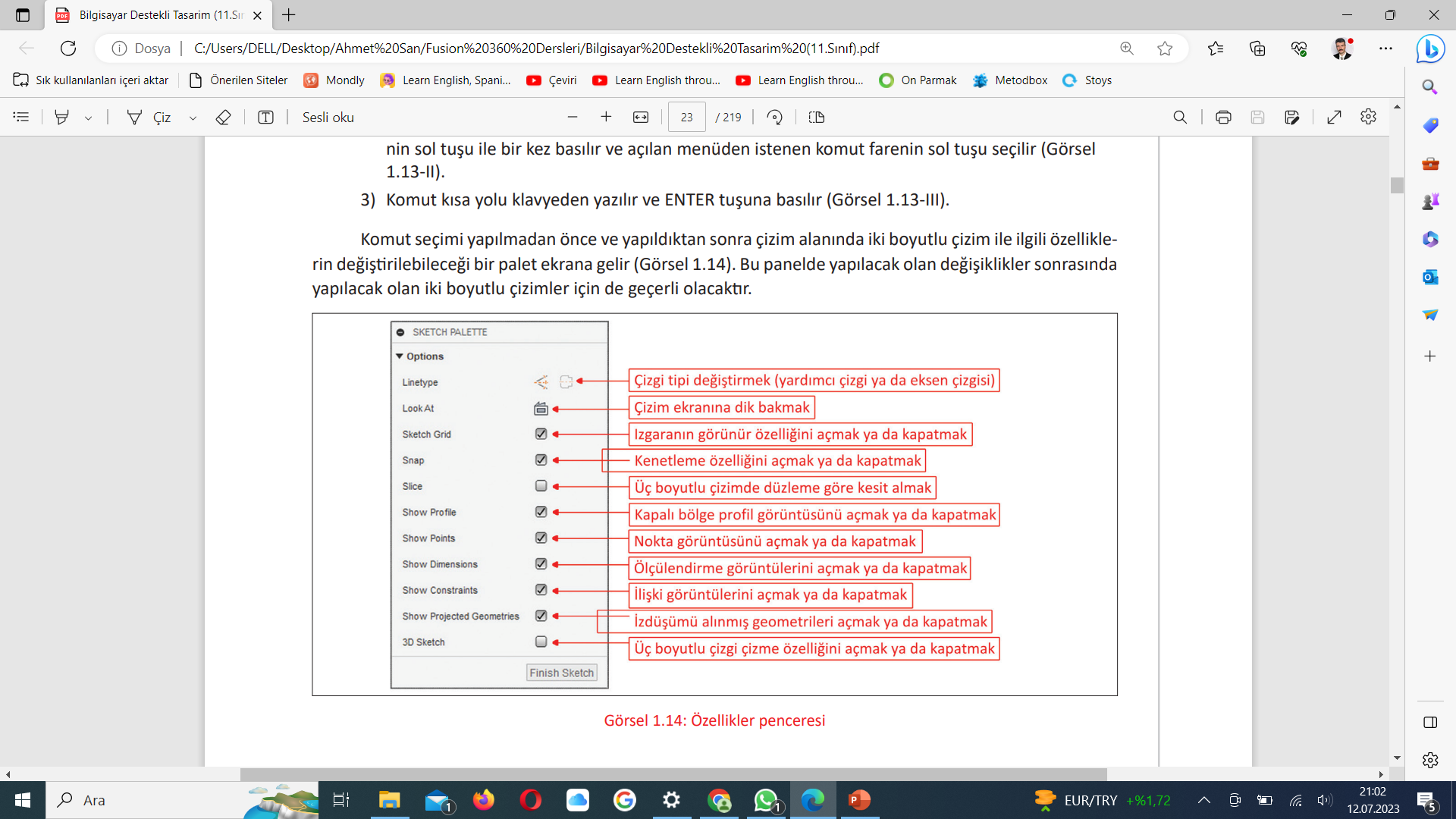 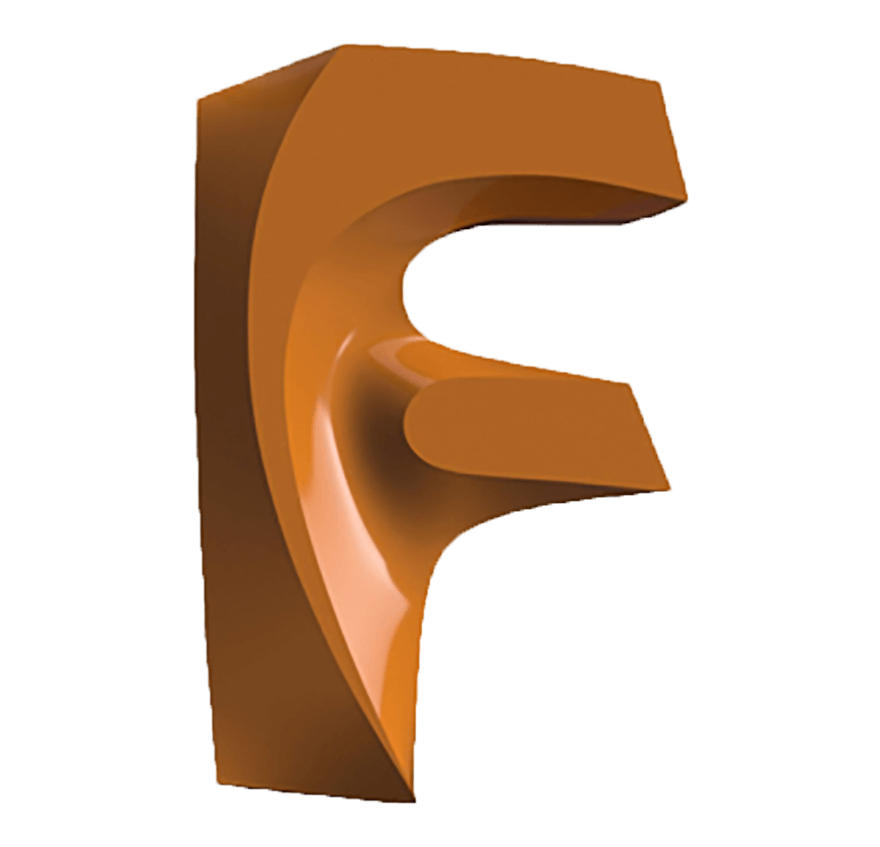 İki Boyutlu Çizim Komutları
1.2.2. Line (Çizgi) Komut:

Simgesi	:
Konumu	:   DESING>SKETCH>CREATE>Line 
Klavye Kısa yolu: L
	Başlangıç noktası ve sonraki noktaları farenin sol tuşuna bir kez basarak belirlenen çizgi çizme komutudur. Çizgi boyutu çizim esnasında yapılabileceği gibi sonradan da belirlenebilir. Eğik çizgiler için çizim esnasında değer girilmek istenir ise çizgi boyu girildikten sonra açısal değere TAB tuşuna basılarak geçilir.
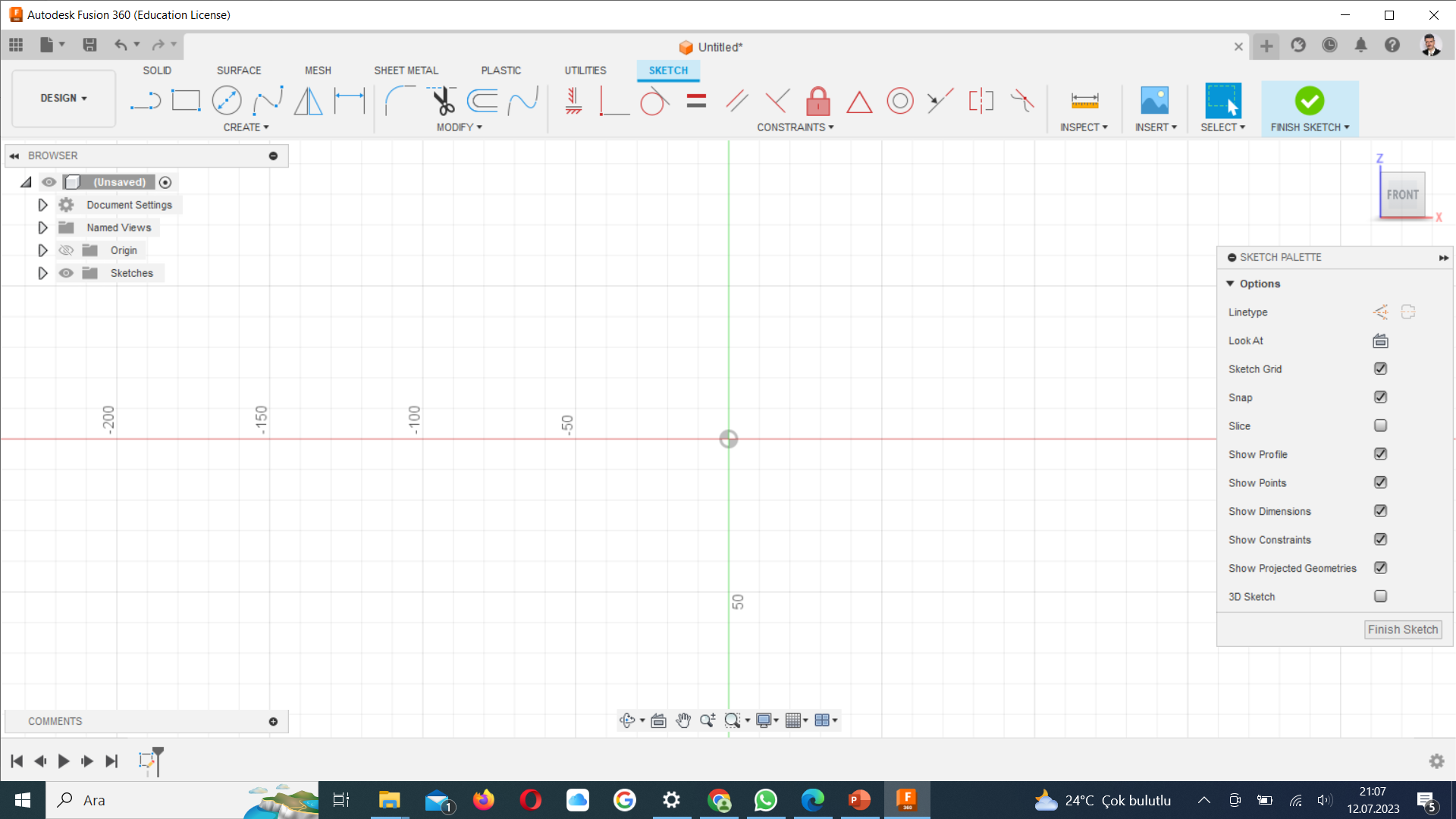 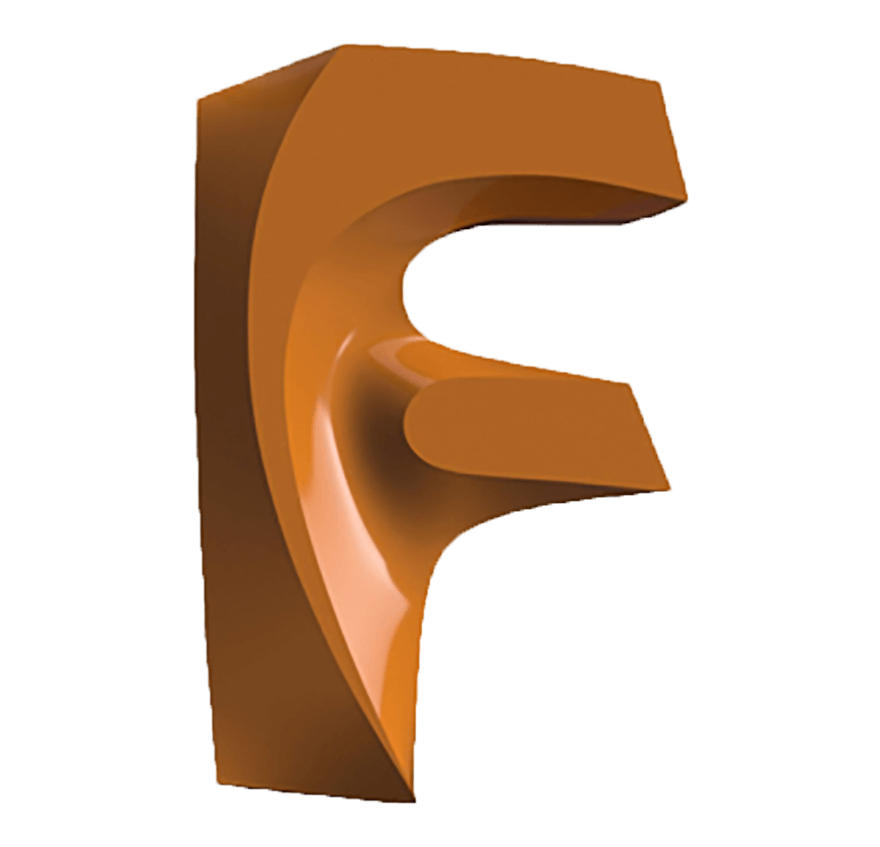 İki Boyutlu Çizim Komutları
1.2.3. Circle (Çember) Komutu:

Simgesi	:
Konumu	: CREATE>Circle>Center Diameter Circle 
	  CREATE>Circle>2-Point Circle 
	  CREATE>Circle>3-Point Circle 
	  CREATE>Circle>2-Tangent Circle 
	  CREATE>Circle>3-Tangent Circle 
Klavye Kısa yolu: C
	 
Çember çizmek için beş değişik yöntem vardır. Bunlar:
1-Center Diameter Circle: Merkez noktası  ve çap değeri verilerek çember çizmeyi sağlar. 
2- 2-Point Circle: İki noktadan geçen çember çizmeyi sağlar.
3- 3-Point Circle: Üç noktadan geçen çember çizmeyi sağlar.
4- 2-Tangent Circle: İki ayrı objeye teğet ve belirlenecek yarıçap değerinde çember çizmeyi sağlar.
5- 3-Tangent Circle: Üç ayrı objeye teğet (çember çizmeyi sağlar
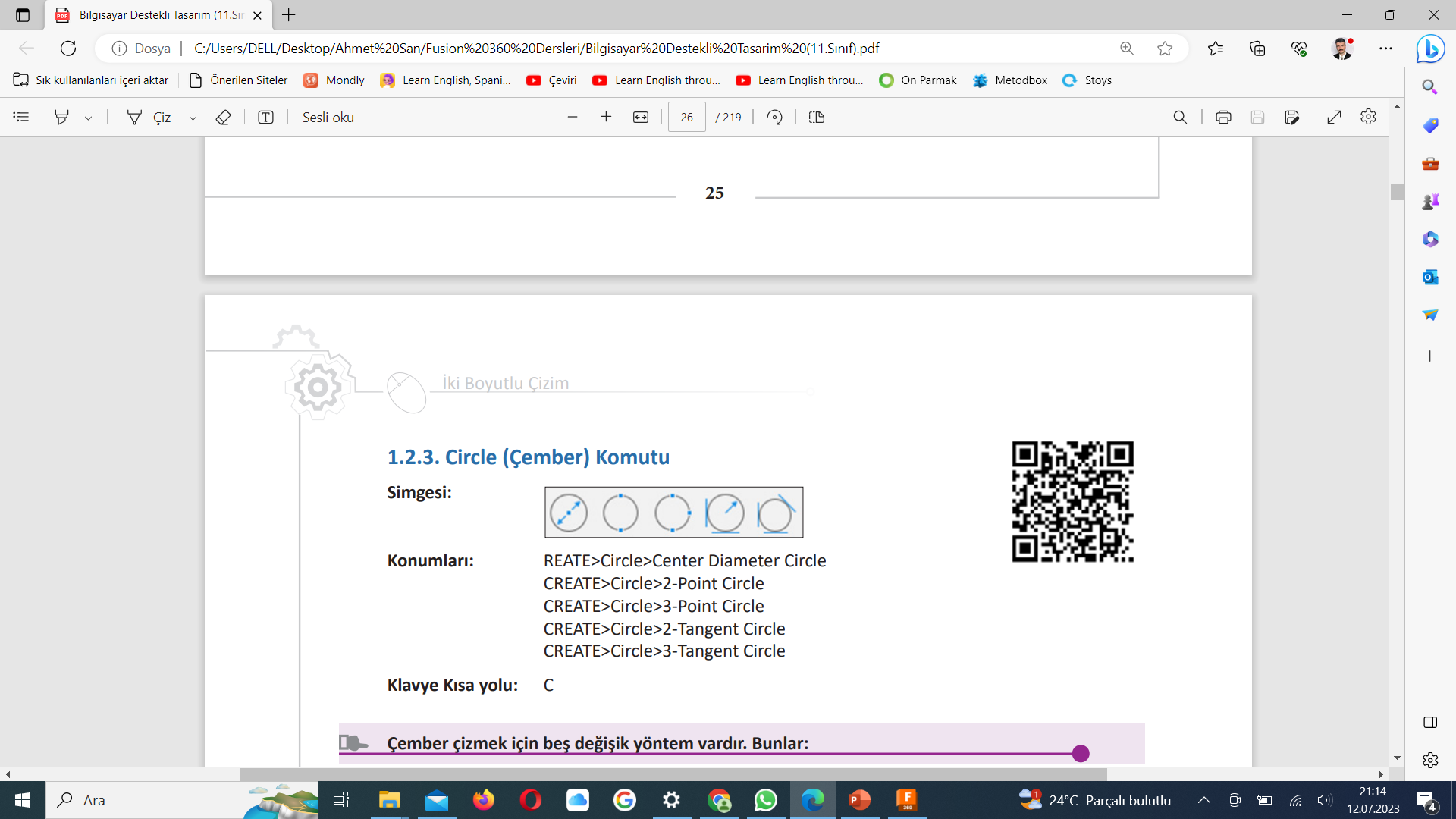 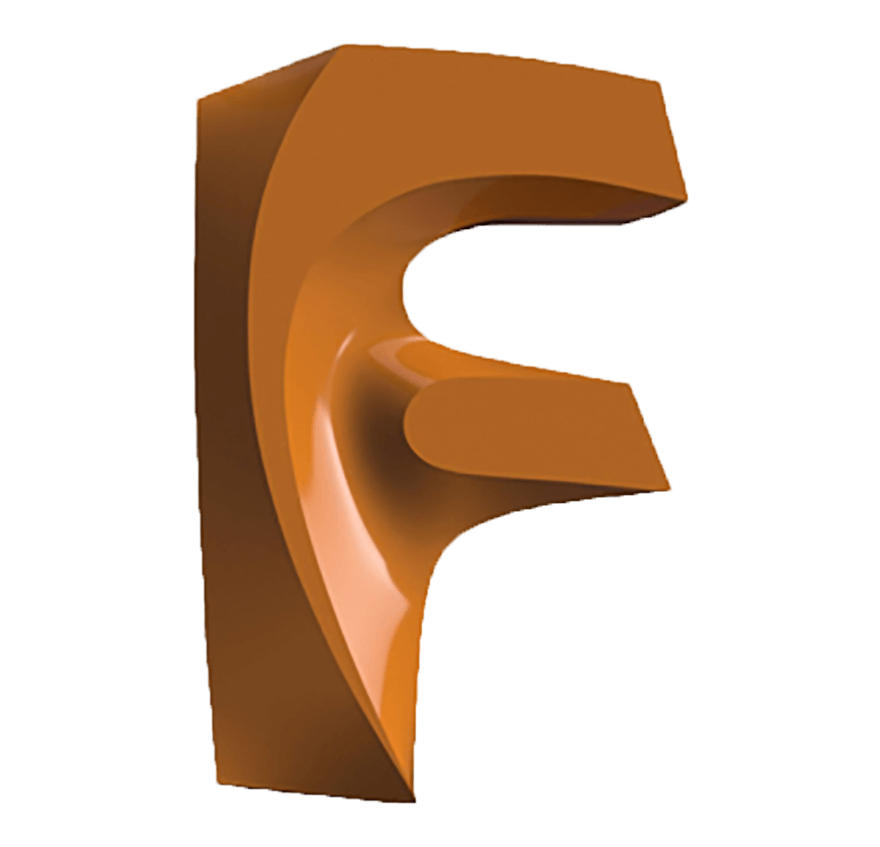 İki Boyutlu Çizim Komutları
1.2.4. Sketch Dimension (Ölçülendirme) Komutu
Simgesi	:
Konumu	: CREATE>Sketch Dimension 
Klavye Kısa yolu: D
	 İki boyutlu tasarımlar, çizim aşamasında ekranda beliren mavi kutucuklara ölçü verilerek oluşturulabilir. Çizim aşamasında ölçü verilmeyen tasarımlar Sketch Dimension (Ölçülendirme) komutu yardımı ile ölçülendirilebilir. 

Ölçülendirme komutunun kullanımında temel olarak dört yöntem kullanılır. Bunlar:
1) Noktalar arasının ölçülendirme: Seçilecek olan iki nokta arasının yatay, dikey ya da eğik olarak ölçü ölçü değerleri belirlenir.
2) Obje ölçülendirme: Seçilecek olan objenin boyu (çizgiler için), çap değeri (çember için) ya da yarıçap değeri (yay parçaları için) belirlenir.
3) Objeler arası ölçülendirme: Seçilecek iki obje arasının ölçü değerinin belirlenmesi.
4) Açı ölçülendirme: Birbirine paralel olmayan iki doğru parçasının seçimi sonrasında aralarındaki açı değeri belirlenir
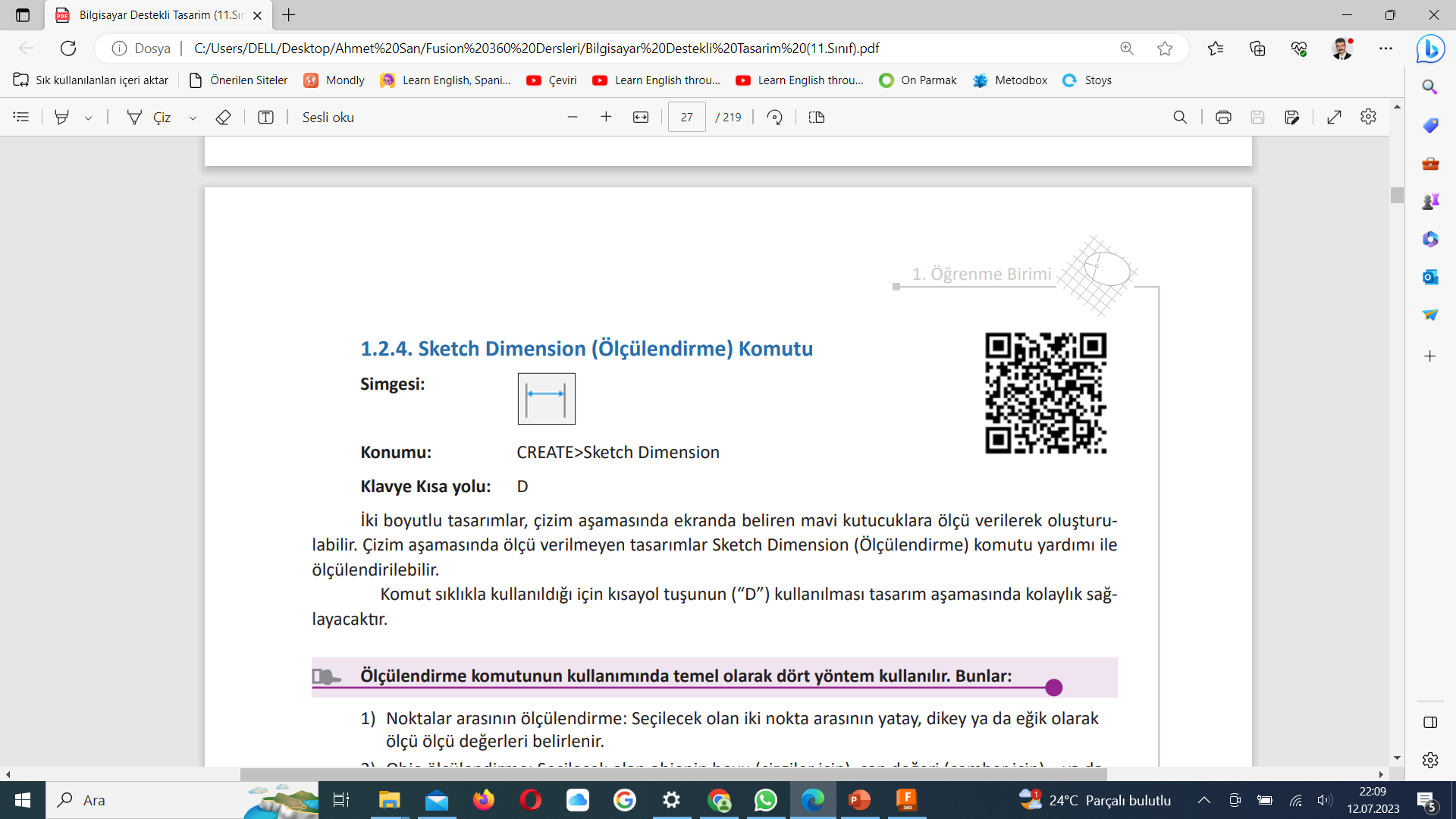 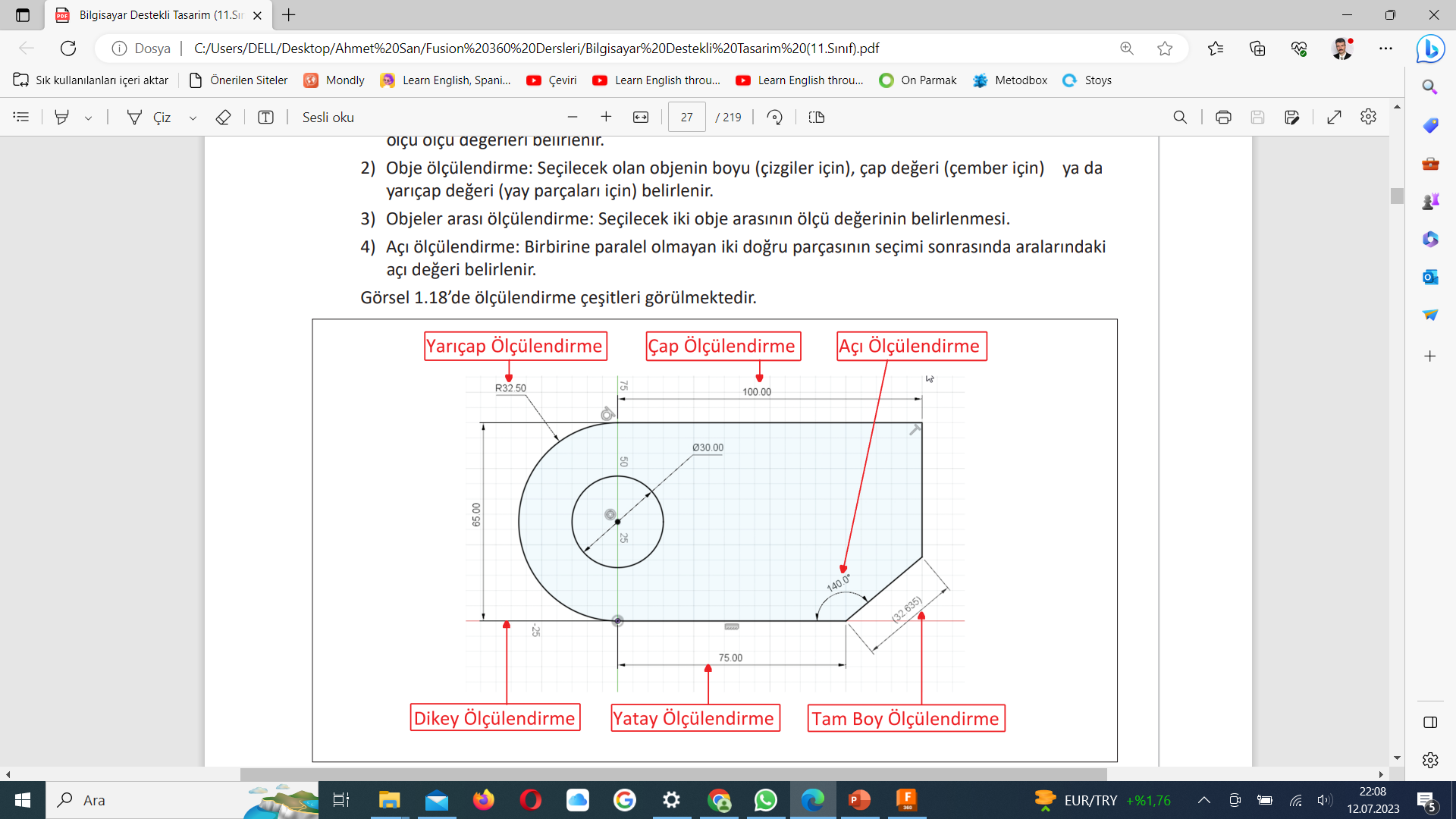 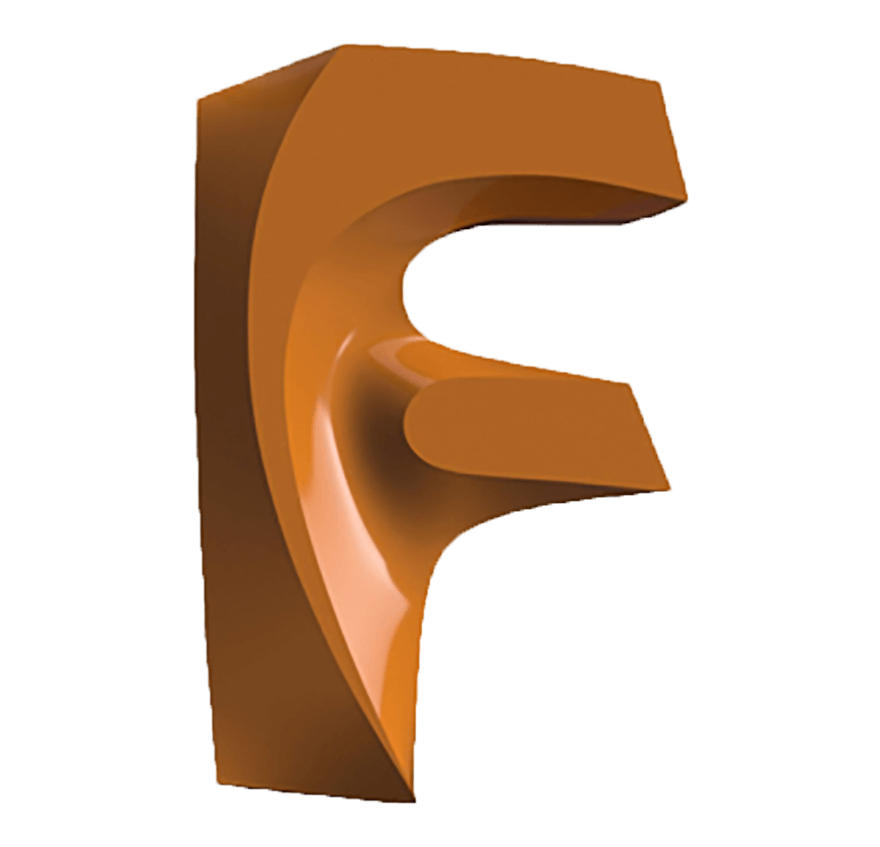 İki Boyutlu Çizim Komutları
1.2.5. Arc (Yay) Komutu

Simgesi	:
Konumu	: CREATE>Arc>3-Point Arc
	  CREATE>Arc>Center Point Arc 
	  CREATE>Arc>Tangent Arc 
Klavye Kısa yolu:  
	Yay çizmek için kullanılan komuttur. 

Yay çizmek için üç değişik yöntem vardır. Bunlar:
3-Point Arc: Başlangıç noktası, bitiş noktası ve üçüncü noktası belirlenen bir yay çizmeyi sağlar. 
Center Point Arc: Merkez noktası, yarıçap boyu ve yay açı değeri belirlenen bir yay çizmeyi sağlar. 
Tangent Arc: Doğru ya da eğri parçalarına üzerlerinde seçilecek bir nokta ile teğet yay çizmeyi sağlar
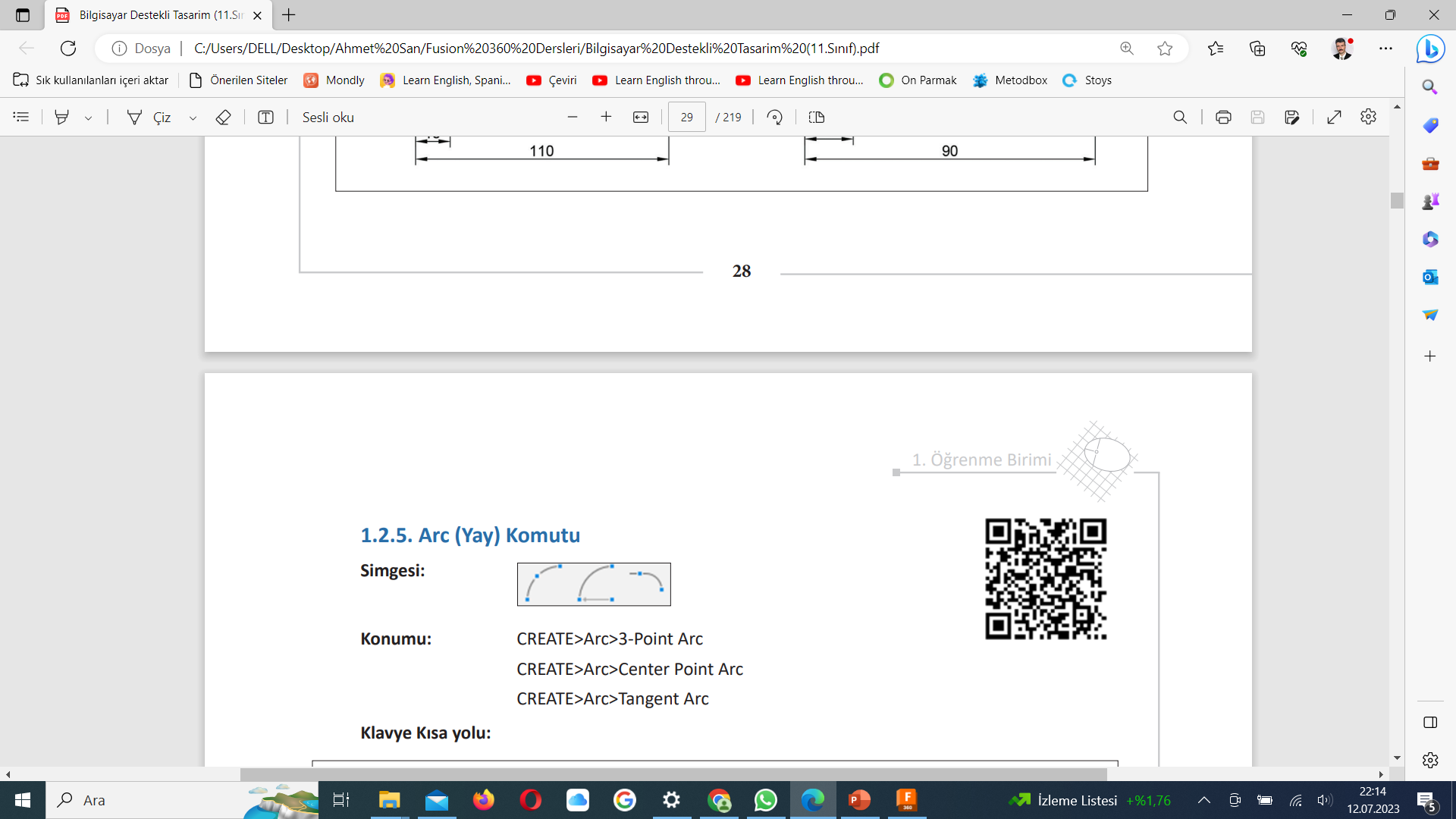 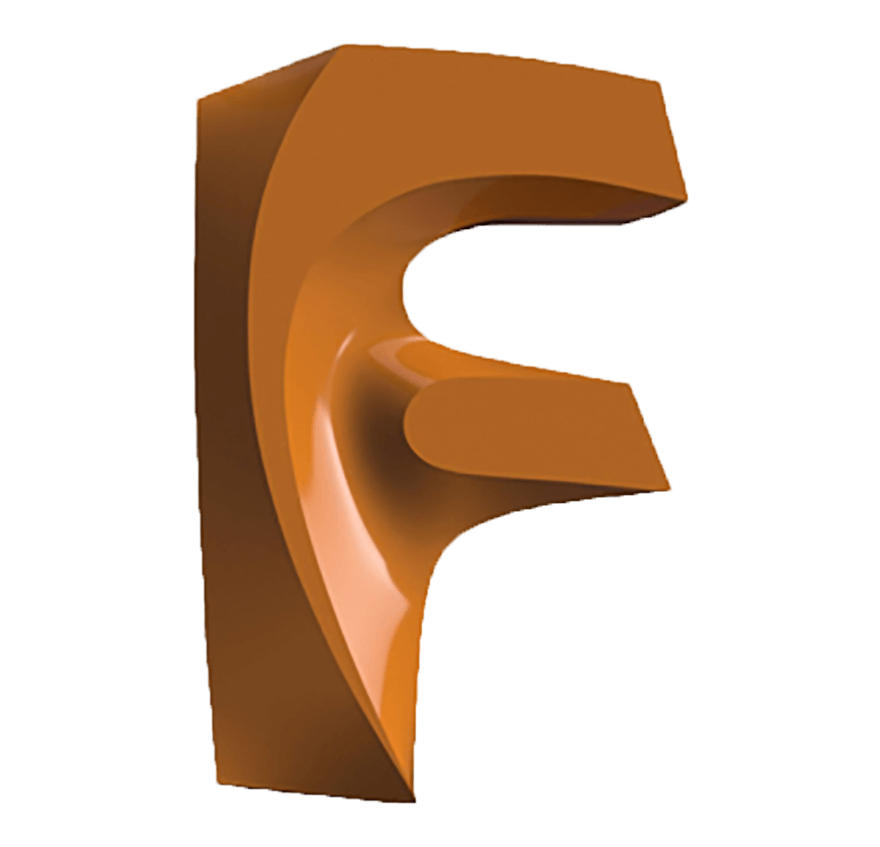 İki Boyutlu Çizim Komutları
1.2.6. Rectangle (Dikdörtgen) Komutu

Simgesi	:
Konumu	: CREATE>Rectangle>2-Point Rectangle 
	  CREATE>Rectangle>3-Point Rectangle 
	  CREATE>Rectangle>Center Rectangle
Klavye Kısa yolu: R 
	Dikdörtgen çizmek için kullanılan komuttur. 

Dikdörtgen çizmek için üç değişik yöntem vardır. Bunlar:
 2-Point Rectangle: Çapraz iki köşe noktası belirlenerek dikdörtgen çizilmesi sağlanır. 
 3-Point Rectangle: Üç köşe noktası belirlenerek dikdörtgen çizilmesi sağlanır.
 Center Rectangle: Merkez noktası ve herhangi bir köşe noktası belirlenerek dikdörtgen çizilmesi sağlanır.
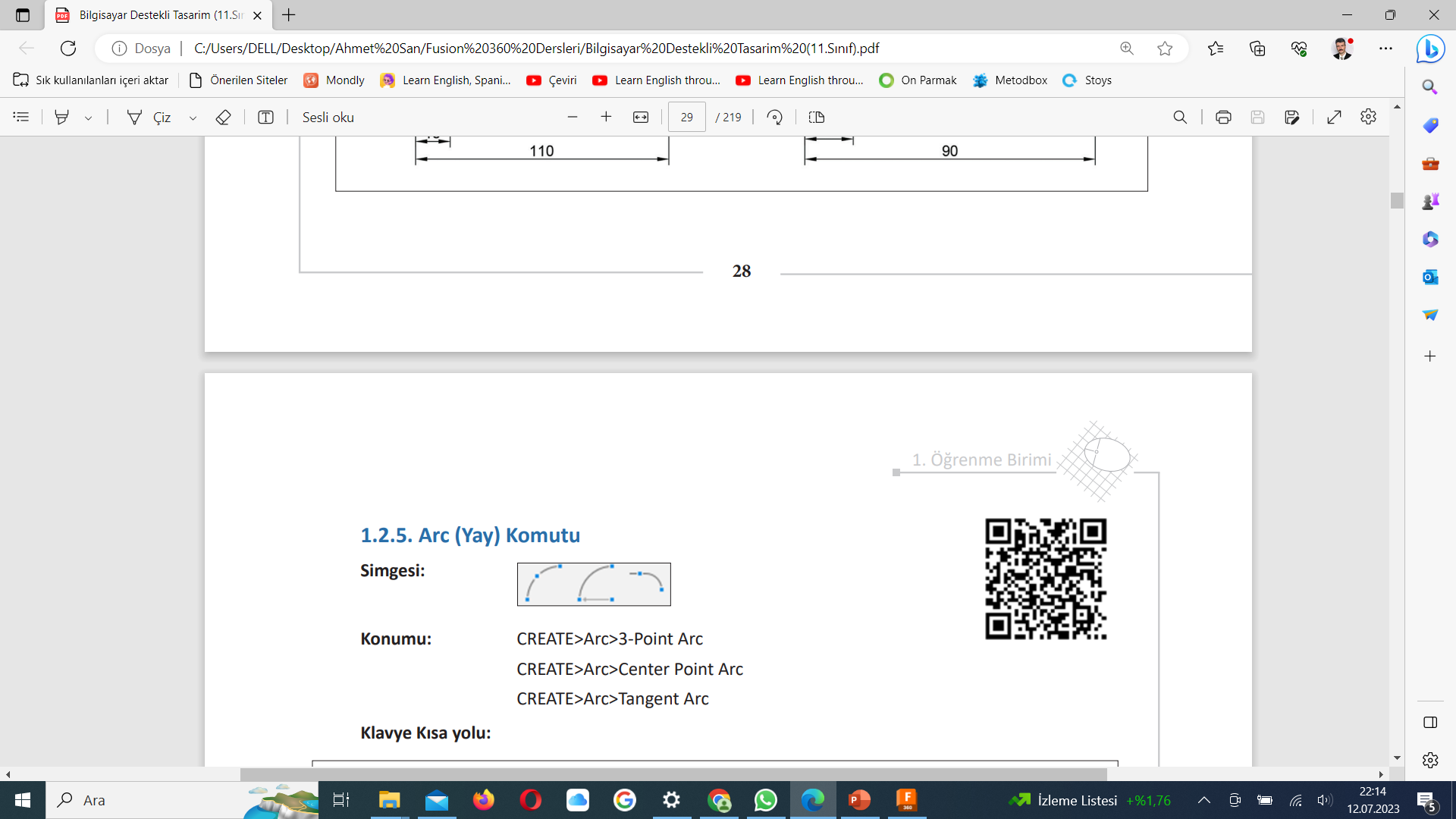 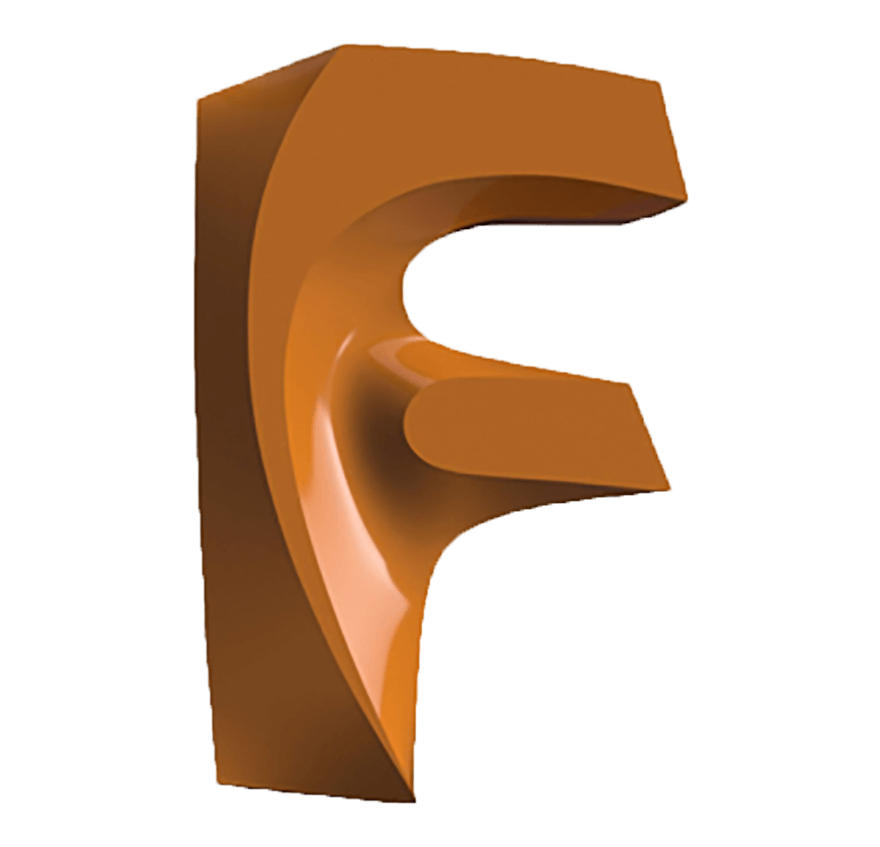 İki Boyutlu Çizim Komutları
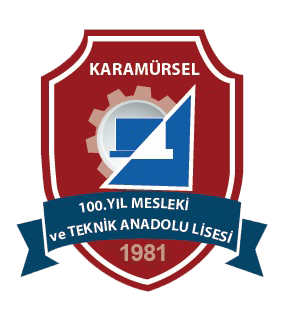